Helikopter verpakking
Joep Reijnen MTD1a4
inhoud
Opdracht
Schetsen 
Concept
Uitwerking
prototype
opdracht
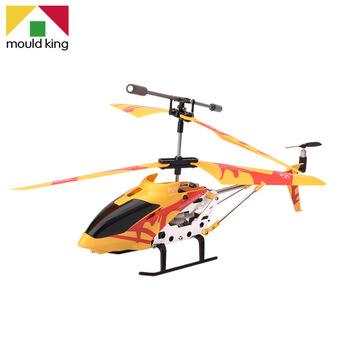 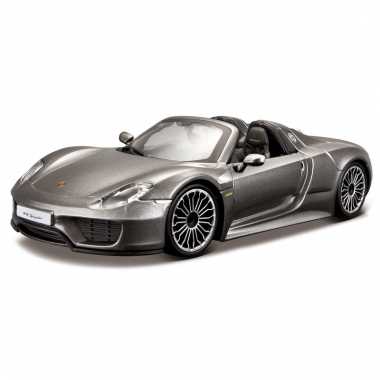 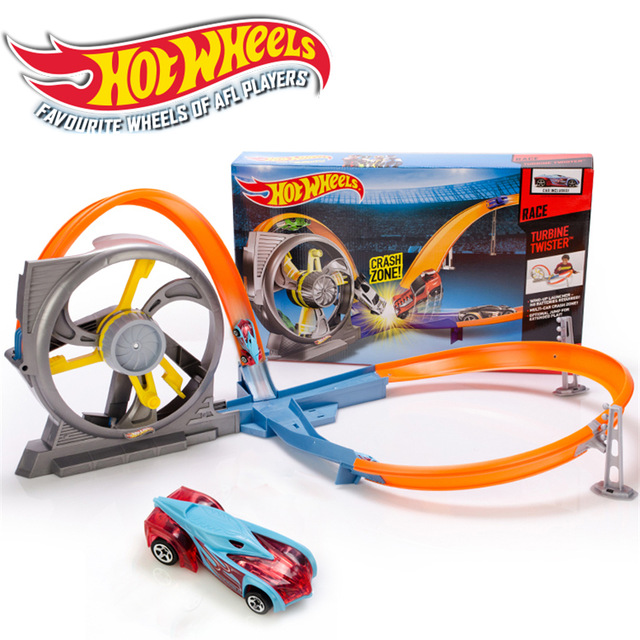 schetsen
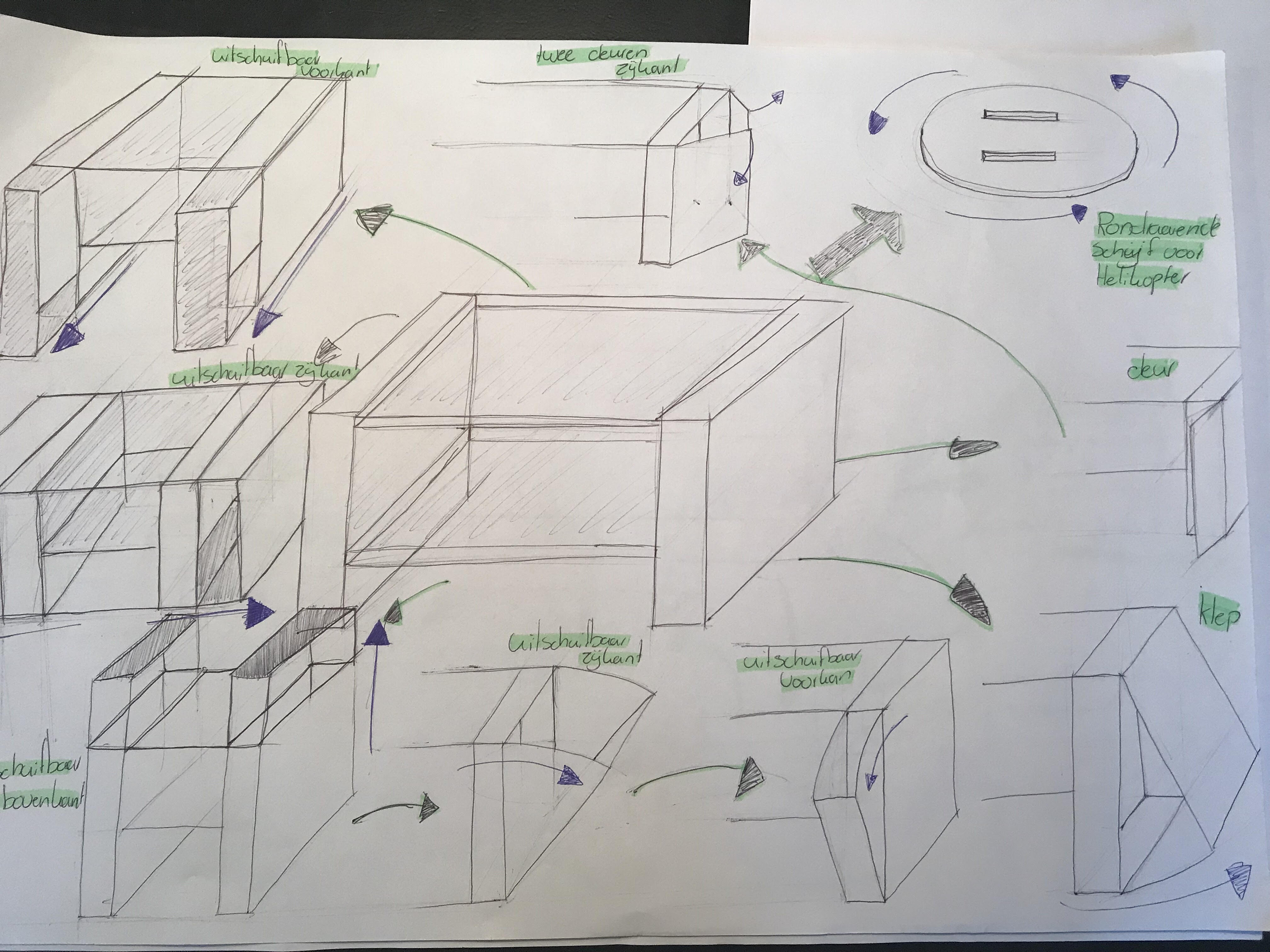 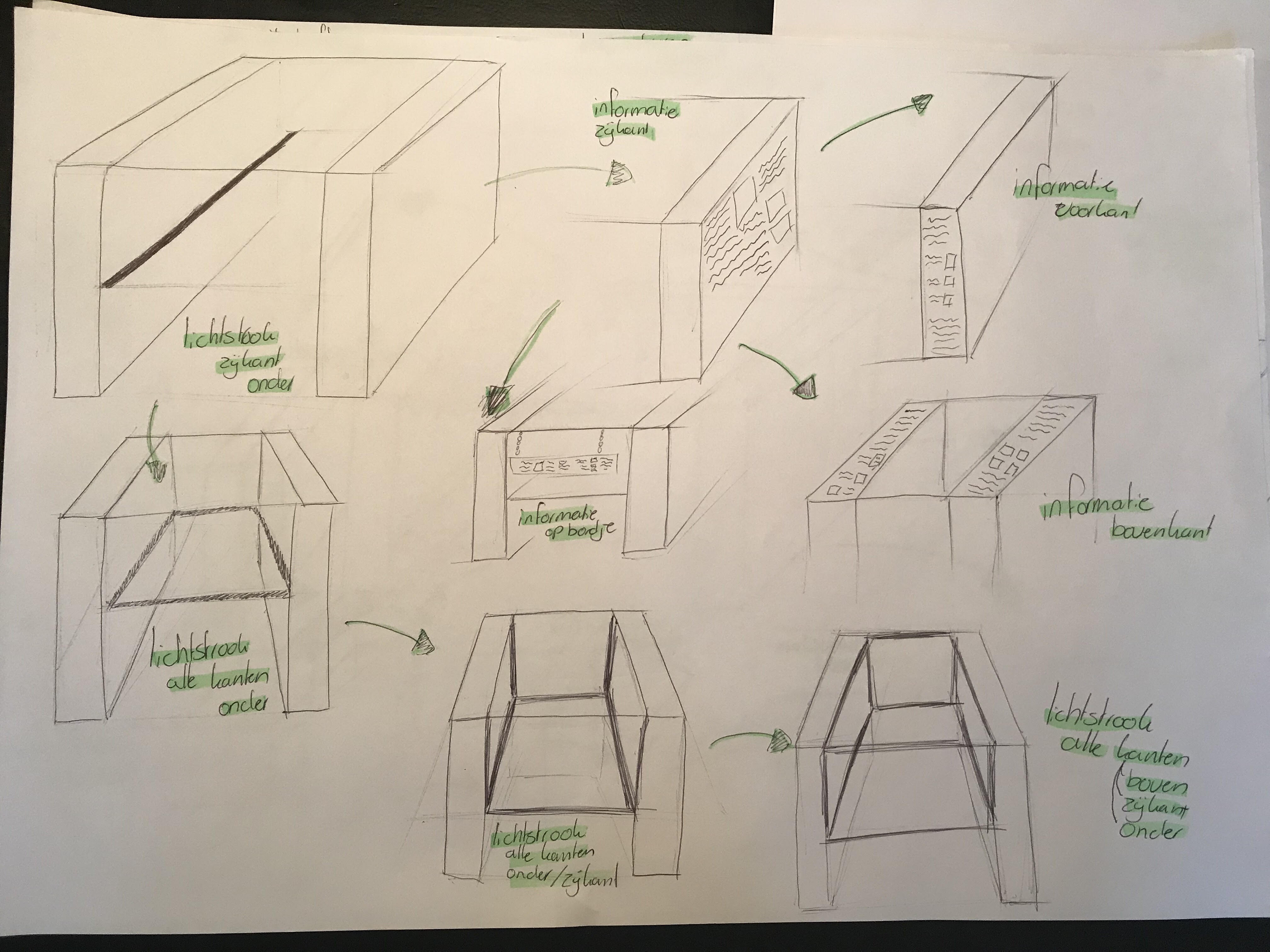 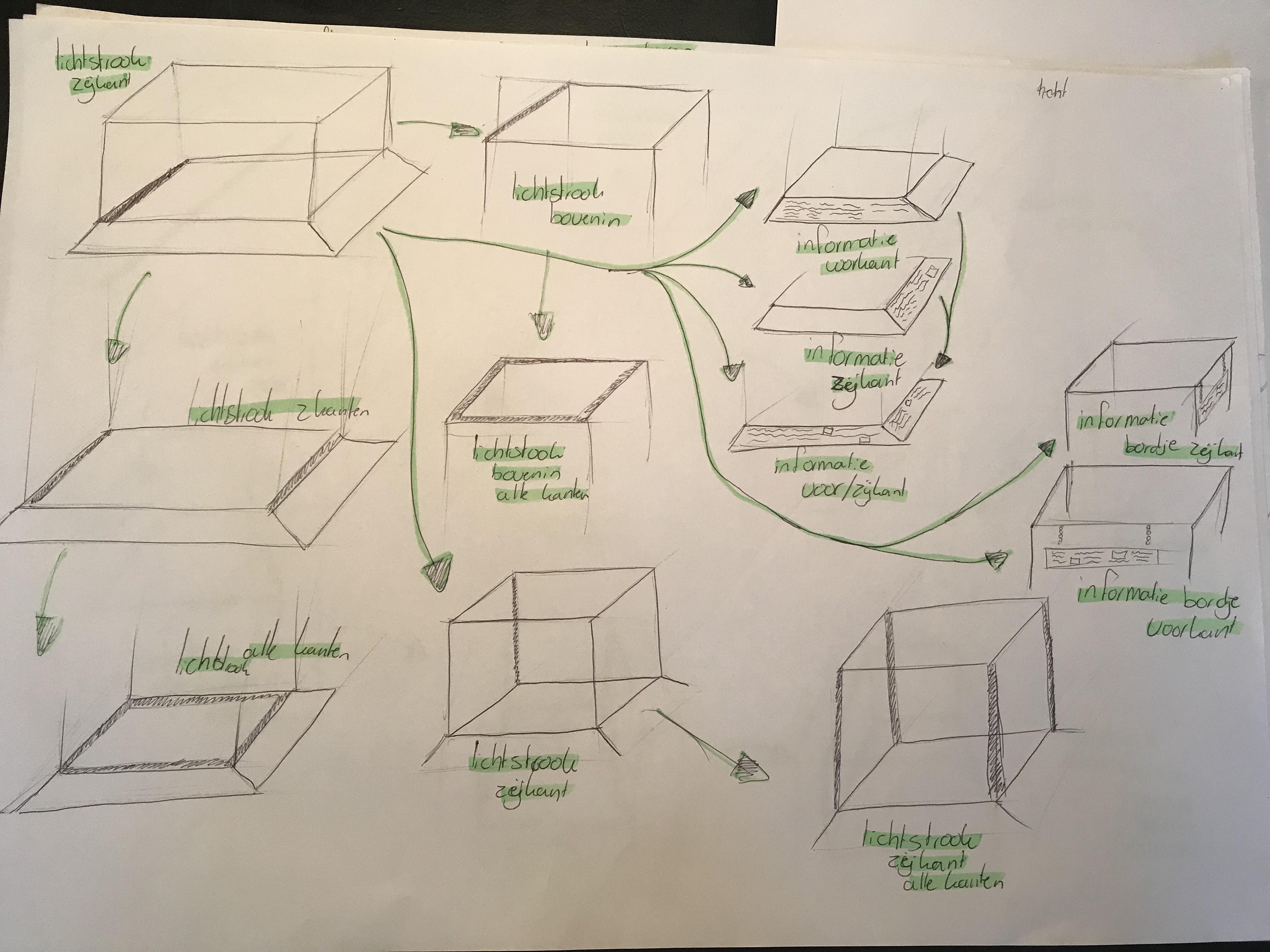 concept
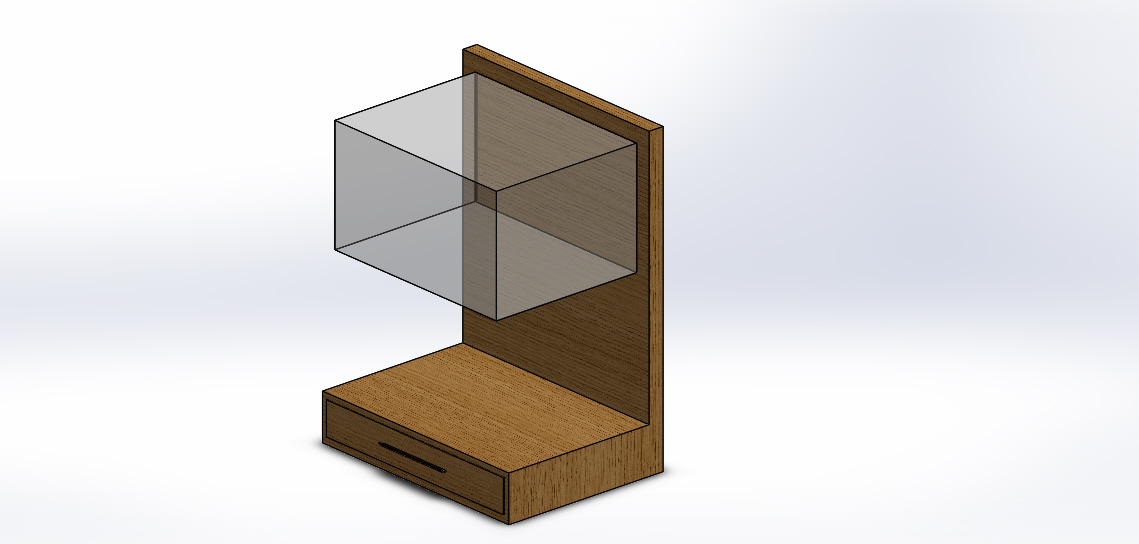 Uitwerking
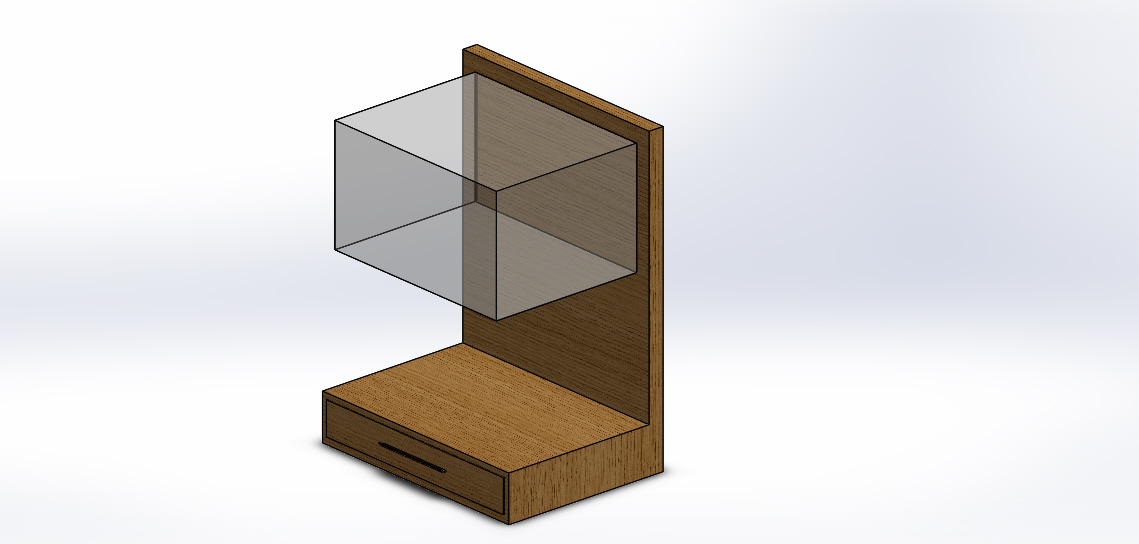 plexiglas
hout
uitwerking
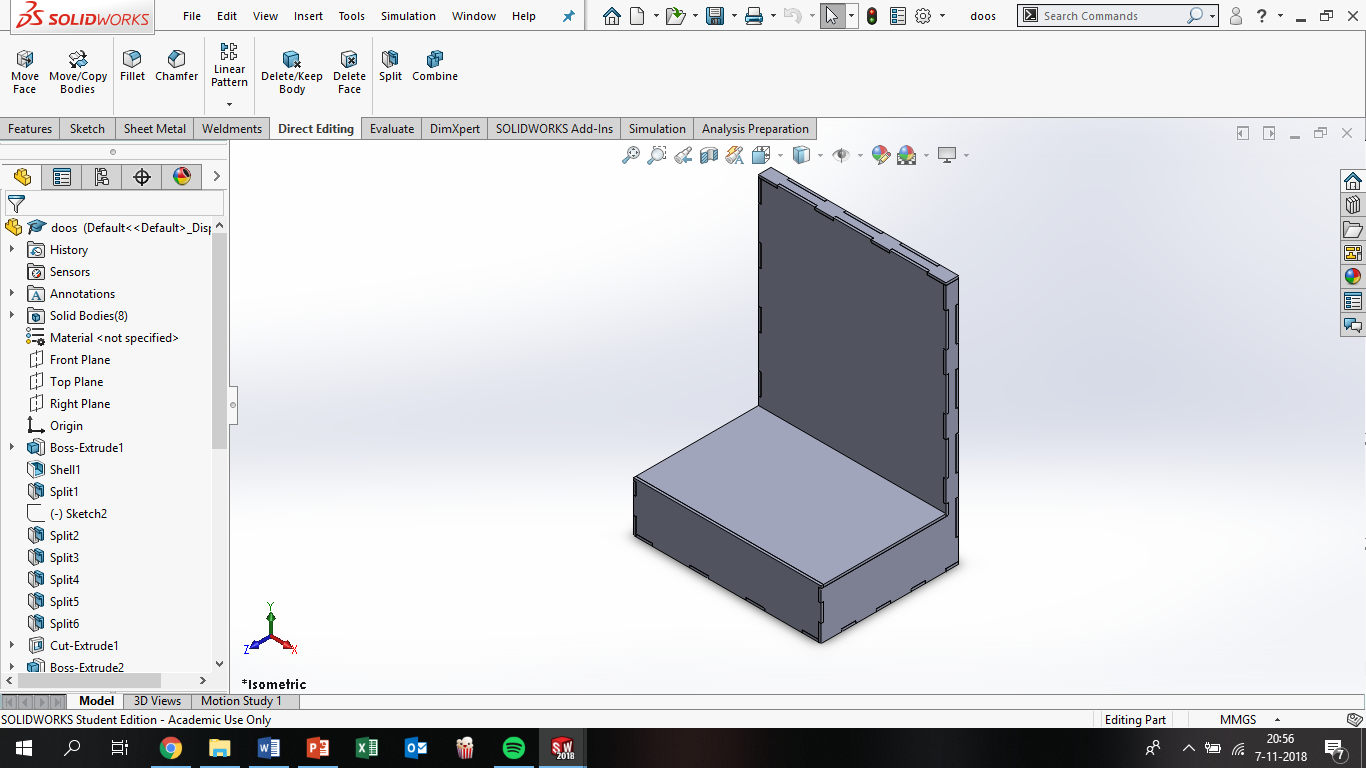 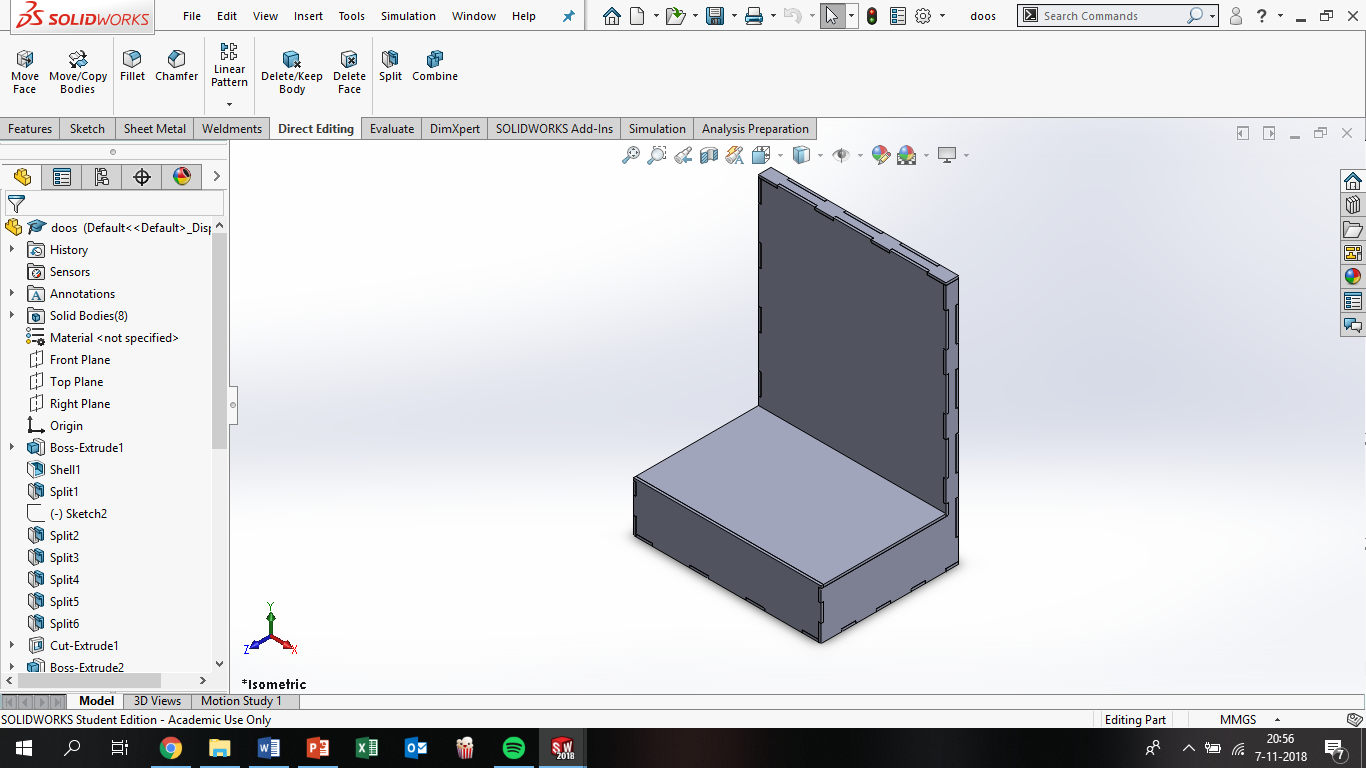 lasersnijden
lijmen
prototype
Stevig
Strak
opvallend